HOMOSEXUALITY
Homosexuality in general
What is homosexuality?
3 ways of sexual orientation
Scientists without proof
Biologically based theories
Unnatural – reasearch show diffrently
Common terms – gay –lesbian 
Global movement since end of 19th centry
History
1869 German pamphlet- first print by Karl-Maria Kertbeny
1886 Krafft-Ebing wrote Psychopathia Sexualis
Cultures influenced by Abrahamic religions
historical figures, including Socrates, Lord Byron, Edward II and Hadrian
Etymology
Suggestions to use homosexual as a noun
„Lesbian“ Greek island Lesbos - poet Sappho
Early writters refered homosexual for single-sex(all-girls school)
Legality
Same-sex marriage allowed
Other type of partnership 
Marriages from other jurisdictions recognized
Limited federal recognition of marriage in states without same-sex marriage
Same-sex unions not recognized Homosexuality restricted 
Restrictions on freedom of expression
Unenforced penalty
Imprisonment
Up to life in prison
Death penalty
opinions on the sexual relationships between people of the same gender? They are ...
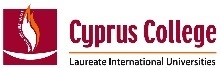 6
Supposedly you’ve learned that your son is a homosexual, how would you react?
7
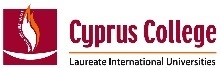 Would you have a problem if your child was acquainted with a homosexual person?
8
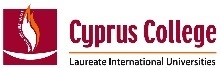 To what extend do you agree or disagree that homosexual couples should be legally able to adopt children?
9
To what extend do you agree or disagree that homosexual couples should have the right to get married?
10
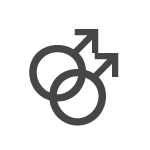 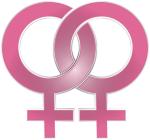 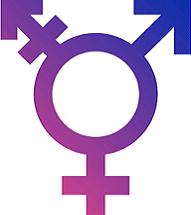 Sources
http://catholicseminar-homosexuality.wikispaces.com/Powerpoint+Presentation
http://en.wikipedia.org/wiki/Homosexuality
Homosexuals_english.ppt